Vers un New Deal pour le (cabinet de) médecin généraliste
Synthèse et proposition
Groupe de réflexion New Deal
Objectifs, conditions en sujets connexes
Les cabinets de médecine générale sont confrontés à des défis majeurs : 
pénurie de médecins généralistes dans certaines régions
volonté de la nouvelle génération de travailler moins que les générations précédentes
de plus en plus de besoins pour les maladies chroniques
Faible prévention actuellement
trop peu de support au sein des cabinets médicaux
Le 17 juin, un document de vision a été proposé par le ministre : «Vers un New Deal pour le (cabinet de) médecin généraliste »
Mission pour un groupe de réflexion
composé par les syndicats de médecins, les associations professionnelles scientifiques et leurs sections de jeunes, les cercles de médecins généralistes, les universités, les mutuelles, le KCE, le SPF Santé publique et l'INAMI. 
médecins généralistes actifs
une attention particulière à l'inclusion des jeunes généralistes et/ou des femmes.
Contexte
Objectifs
Sur la base d'une vision commune et de l'objectif 5AIM, élaborer un modèle d'organisation et de financement renouvelé et durable, en plus du modèle de financement de la prestation et du modèle forfaitaire pour les "maisons médicales".
Les bons soins au bon endroit par la bonne personne
Des soins primaires accessibles
Fournir des solutions à la tension entre la continuité des soins et le choix du patient (STOP patient) 
Mieux utiliser le temps limité des médecins généralistes en leur apportant du soutien.
Objectifs
Le nouveau modèle devrait:
être suffisamment stimulant, 
préserver l'accessibilité pour les patients et l'améliorer si nécessaire, en accordant une attention particulière aux patients vulnérables,
mettre l'accent sur la continuité des soins et la disponibilité, 
rémunérer correctement les médecins généralistes pour les tâches effectuées pendant et en dehors des consultations, 
permettre la délégation de tâches, 
fournir des incitants appropriés, notamment en matière de prévention, de gestion de la population, de coopération multidisciplinaire, de qualité, de disponibilité, etc.
éviter à la fois la surconsommation et la sous-consommation, et 
viser une simplicité administrative maximale.

(https://vandenbroucke.belgium.be/fr/vers-un-new-deal-pour-le-cabinet-de-m%C3%A9decin-g%C3%A9n%C3%A9raliste )
Conditions
Groupe de réflexion  New Deal
Conclusions et Recommandations
4 themes de réflexion
Conclusions thème 1 – paquet de soins
Conclusions thème 1 – paquet de soins
Conclusions thème 2 – Relation avec le patient
Conclusions thème 2 – Relation avec le patient
Conclusions thème 3: profils
La pratique de médecine générale du New Deal se compose d'au moins deux médecins généralistes, d'une infirmière de pratique et d'un réceptionniste (ou secrétariat  médical ou accueil) ou d'un assistant de pratique. Cette composition est un minimum ; selon les besoins de la pratique, elle peut être complétée par d'autres profils de soins .
Le New Deal inclut tous les types de pratiques, s'engage sur la disponibilité, la continuité des soins, un paquet complet de soins de base et une gestion de qualité des pratiques.
Les autorités compétentes et les institutions de formation doivent fournir une offre de formation de manière que le nombre d'infirmiers formés pour les pratiques de médecine générale soit suffisant dans toutes les régions.
Le profil proposé pour le poste d'assistant de pratique comprend des tâches administratives et logistiques, ainsi que des tâches de soutien médical telles que des actes infirmiers simples. Permettre une telle concrétisation de l'assistante de pratique n'est possible qu'après on a examiné l’adaptation dans la loi sur l'exercice des professions de santé et après que la formation soit assurée par les institutions éducatives.
Conclusions thème 3: profils
Ces profils de soutien travaillent au sein des pratiques de MG en utilisant des outils d'intégration : 
DMI partagé, 
travail selon les directives et protocoles de la pratique, 
participation aux réunions de coordination et de soins, 
processus de soins internes,
 gestion administrative et logistique partagée. 
Lors de la collaboration avec d'autres prestataires de soins en dehors de la pratique, il est important de définir un domaine de collaboration clair, afin de promouvoir le travail en réseau entre les prestataires de soins de santé.
Les profils de soins et de soutien minimaux ont un partenariat fixe avec la pratique de MG, et sont financés par celui-ci. D'autres profils complémentaires, comme les psychologues ou les kinésithérapeutes, assistant social, peuvent avoir un partenariat, mais disposent de revenus par le biais de leur propre nomenclature ou de conventions INAMI.
Conclusions thème 3: profils
La pratique de MG collabore en outre avec d'autres prestataires de soins en dehors de la pratique, comme un pharmacien, une sage-femme, un physiothérapeute, un psychologue, un assistant social. Dans la plupart des pratiques, il ne s'agira pas d'un partenariat établi et l'intégration avec les soins au sein de la médecine générale n'est pas attendue. Toutefois, les pratiques de MG devraient avoir la liberté d'intégrer d'autres prestataires de soins de santé au sein de leur propre équipe, avec ou sans financement par la pratique de médecine générale, en fonction de leurs besoins spécifiques.
Les médecins généralistes sont essentiellement les gestionnaires de la pratique. Ils peuvent recevoir un soutien dans la gestion quotidienne, ce qui peut être particulièrement nécessaire dans les grandes pratiques. En fonction de leurs souhaits, ils sont plus ou moins impliqués dans la gestion du pratique : de la gestion complète à la délégation partielle de la gestion.
Thème 4 - Comment assurer l'accessibilité ?(prix abordable, disponibilité, accessibilité)
Convergences :
Veillez à ce qu'il y ait suffisamment de médecins généralistes, à ce qu'ils soient bien répartis et à ce qu'ils n'aient pas de travail inutile.
Le financement du personnel de soutien de la pratique est nécessaire pour réaliser la délégation des tâches.
Le système général de tiers payant garantit l'accessibilité financière.
Les autorités locales doivent faciliter la mise en place de bâtiments et d'infrastructures accessibles.
Les autorités locales ou les réseaux de soins primaires peuvent orienter les patients vers les cabinets de médecins généralistes (ou devenir responsables de cette tâche).
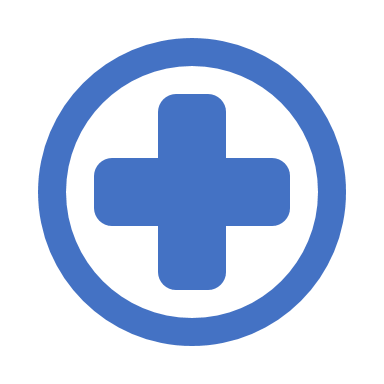 Thème 4 - Comment assurer la qualité des soins ?
Assurer une équipe de soins intégrée fixe, encourager cette relation.
Fournir des incitations financières aux pratiques qui fonctionnent selon l'EBM et les processus de qualité (et non sur les résultats).
Encourager la collaboration multidisciplinaire.
Un modèle de financement mixte est nécessaire dans le cadre des objectifs 5AIM.
Fournir du personnel de soutien en médecine générale.
Réformer la prime de pratique intégrée, mettre en place de nouvelles incitations dans les processus pour promouvoir la qualité et l'innovation.
Rémunérer le temps en dehors des contacts directs avec les patients
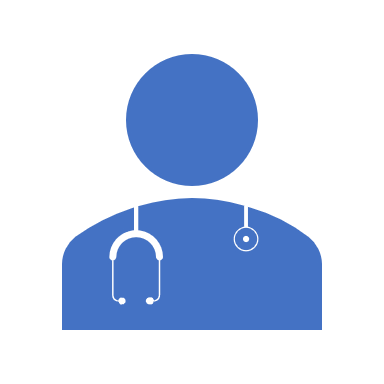 Thème - La continuité relationnelle et la gestion du GMD dans un nouveau mode de financement
Peu de preuves scientifiques, besoin d'expérimentation, de monitoring et d'évaluation
Des points de vue différents 
Si on souhaite passer à un modèle de financement plus mixte :
30 à 70 %  paiement à l’acte
30 à 70% paiement forfaitaire
Jusqu'à 20 % de rémunération à la qualité, basée sur les processus et non sur les résultats.
Thème 4 -Quelle relation entre le financement forfaitaire et le financement de la performance ?
Composition actuelle des dépenses
Pratique New Deal
Proposition des lignes de craie
Proposition pratique New DealVue d’ensemble
Motivatie
Soutien aux coûts et au personnel de la pratique
Incitation à la qualité des processus, à la coopération et à la disponibilité
Motivation
Rémunération du travail
Encourage la disponibilité
Les soins sont également possibles pour les patients non-DMG
Réforme des consultations en cours pour les MG et MS
TM pour la sensibilisation à l'acte médical, TP garantit l'accessibilité financière
Motivatie
Rémunération du travail en dehors du contact direct avec les patients (administration, consultations téléphoniques, consultations de soins multidisciplinaires, prévention), 
en termes de degré de soins
Planifiabilité et flexibilité
Permettre la délégation de tâches
Proposition pratique New DealRéforme des primes de pratique - paquet de base
Proposition pratique New DealRejoindre
Option de financement infirmier de pratique
Basé sur le nombre de patients dans la pratique (par exemple, 1/3 ETP par tranche de 1.000 GMD)
Pondéré par la gravité des soins
Sous condition d'utiliser des outils d'intégration : protocoles de soins au sein de pratique, réunions de coordination, DMI commun, etc.), programmes de prévention, soins proactifs.
Proposition pratique New Deal-Réforme de la prime de pratique
Inspiration - système de points ROSP France (cfr. rapport KCE)
Proposition pratique New DealRatio composants et financerment
Minimum 20%
30-40%
30-40%
MG
Pratique MG
Réallocation des ressources actuelles
Réforme des primes actuelles
+ injection supplémentaire pour l’infirmier de pratique
Information, conseils, transition, évaluation
Il faut prévoir une/des organisation(s) qui :
informe les médecins généralistes
Guide les pratiques de MG en transition
Soutient les pratiques de MG dans leurs nouvelles activités (par exemple, l'élaboration de protocoles de collaboration, l'adaptation aux besoins du cabinet).
Rassemble les expériences et développe l'expertise
Aide à évaluer le nouveau modèle sur la base de cette expérience et de cette expertise.
Peut préparer des recommandations stratégiques pour des adaptations
Feedback demandé: Objectifs atteints ?
Le nouveau modèle devrait:
être suffisamment stimulant, 
préserver l'accessibilité pour les patients et l'améliorer si nécessaire, en accordant une attention particulière aux patients vulnérables,
mettre l'accent sur la continuité des soins et la disponibilité, 
rémunérer correctement les médecins généralistes pour les tâches effectuées pendant et en dehors des consultations, 
permettre la délégation de tâches, 
fournir des incitants appropriés, notamment en matière de prévention, de gestion de la population, de coopération multidisciplinaire, de qualité, de disponibilité, etc.
éviter à la fois la surconsommation et la sous-consommation, et 
viser une simplicité administrative maximale.